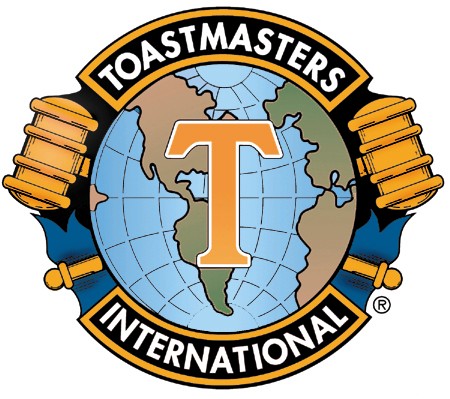 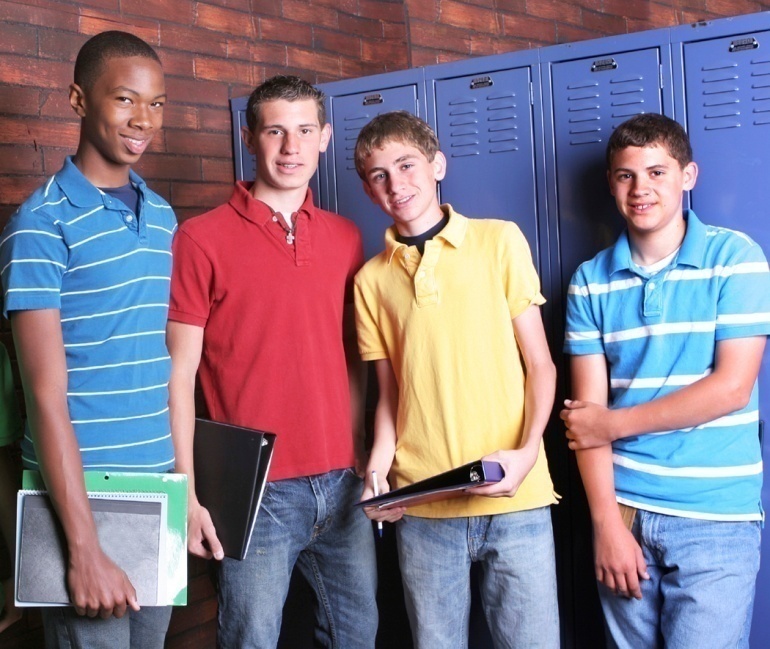 برنامج التطوير القيادي للشباب
أحد برامج توستماسترز التعليمية
ترجمة و إعداد و تقديم التوستماستر/عبدالعزيز عبدالصمد الدليجان
متواصل متمكن/قائد متمكن
استعرض مهاراتك
الحلقة الثامنة
أهداف الحلقة الثامنة
تمرين ”رئاسة الاجتماعات و الاجراءات البرلمانية“
2
2
ست خطوات للتعامل مع الاقتراح الرئيسي
P-V #6
237  Parliamentary Procedure in Action
فقرة تقديم الخطب
3
3
سلوكيات المقيم الفعال
3
الإشارة بالوقت و قوانين التأهيل للتصويت
غير مؤهل
غير مؤهل
مؤهل للتصويت كأفضل خطيب
موضوعات الساحة أو الخطب الارتجالية(تقديم خطبة بدون إعداد)
4
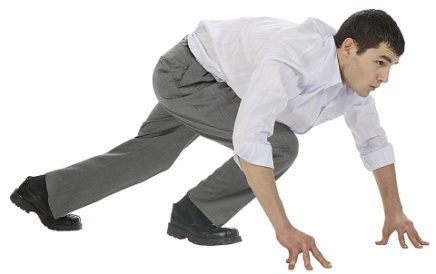 4
ماذا تفعل عندما يطلب منك تقديم كلمة مرتجلة؟
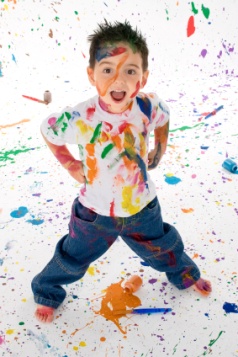 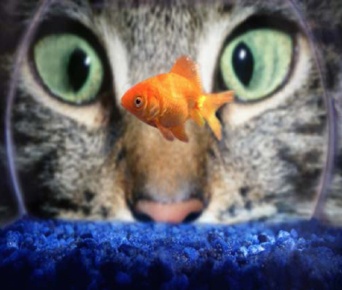 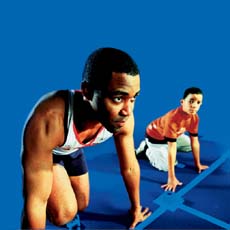 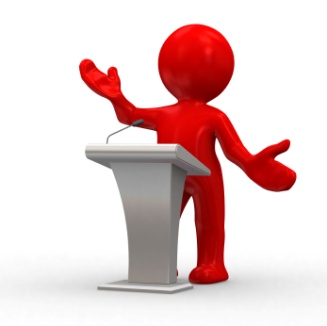 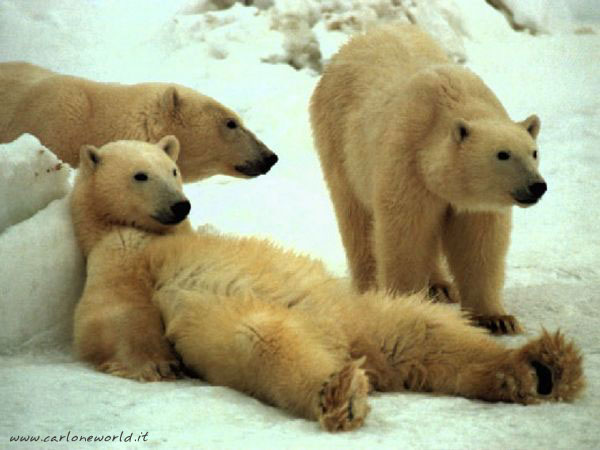 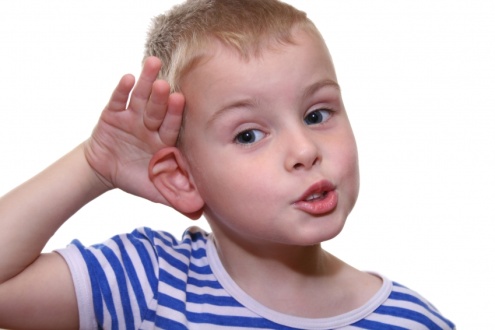 4
موضوعات الخطب الارتجالية
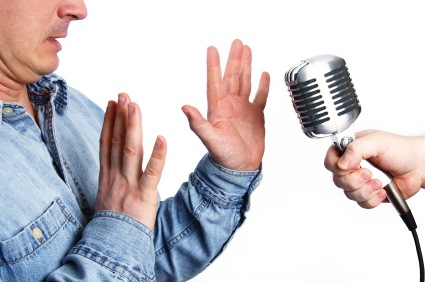 4
الإشارة بالوقت و قوانين التأهيل للتصويت
غير مؤهل
غير مؤهل
مؤهل للتصويت كأفضل متحدث
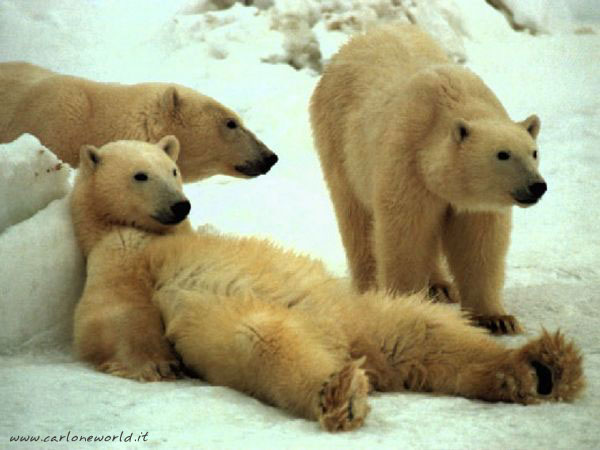 5
استراحة (10) دقائق
فقرة تقييم الخطب المعدة مسبقاً و تقييم الخطب الارتجالية
6
6
الإشارة بالوقت و قوانين التأهيل للتصويت
غير مؤهل
غير مؤهل
مؤهل للتصويت كأفضل مقيم
7
إعلان أسماء الفائزين كأفضل متحدثين
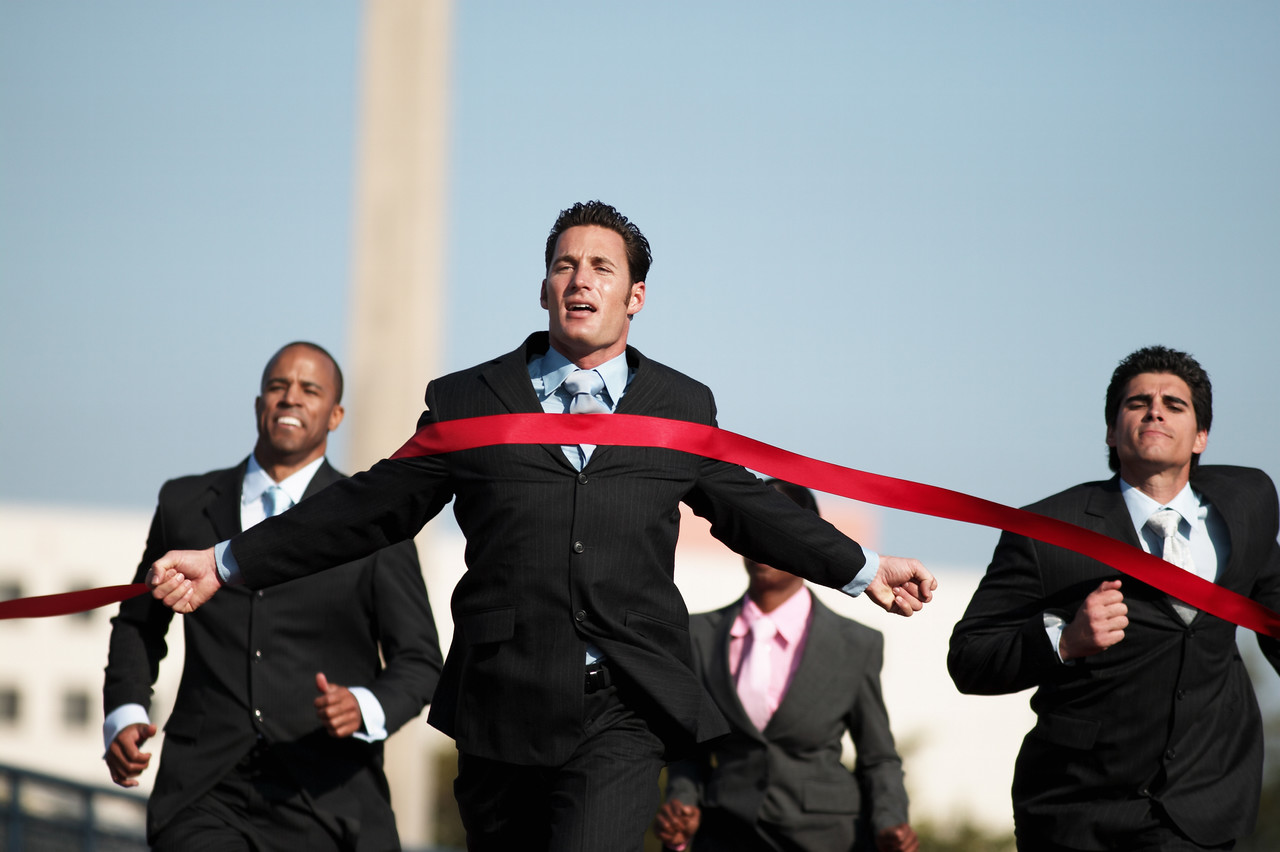 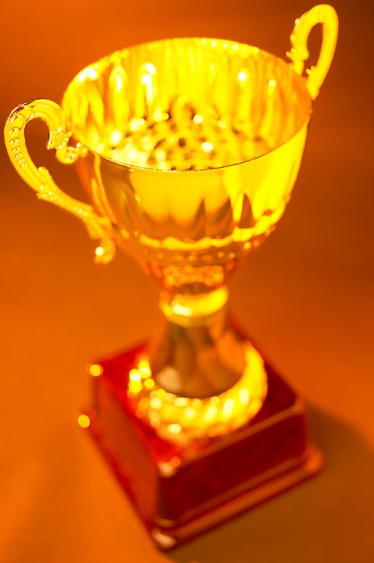 8
مناقشة و توزيع مهام الحفل الختامي
الخطيب الأول:         
الخطيب الثاني:         
الخطيب الثالث:
الخطيب الرابع:
الخطيب الخامس:
رئيس الحفل:
عريف الحفل:
فقرات الحفل:
عرض صور+ فيديو
تحديد وقت التمرين على فقرات الحفل
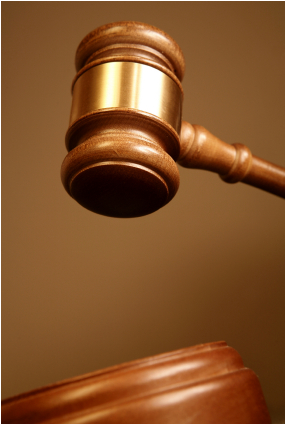 الملاحظات الختامية-رفع الاجتماع
9
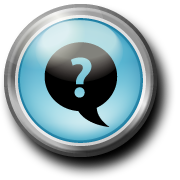